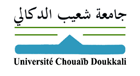 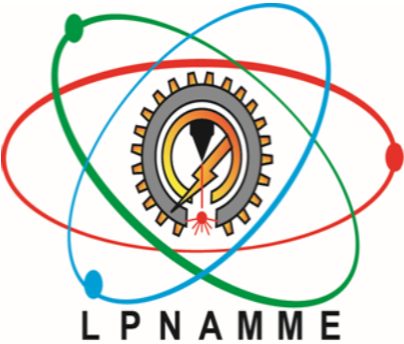 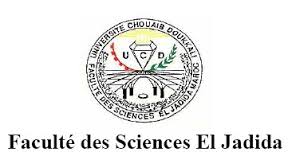 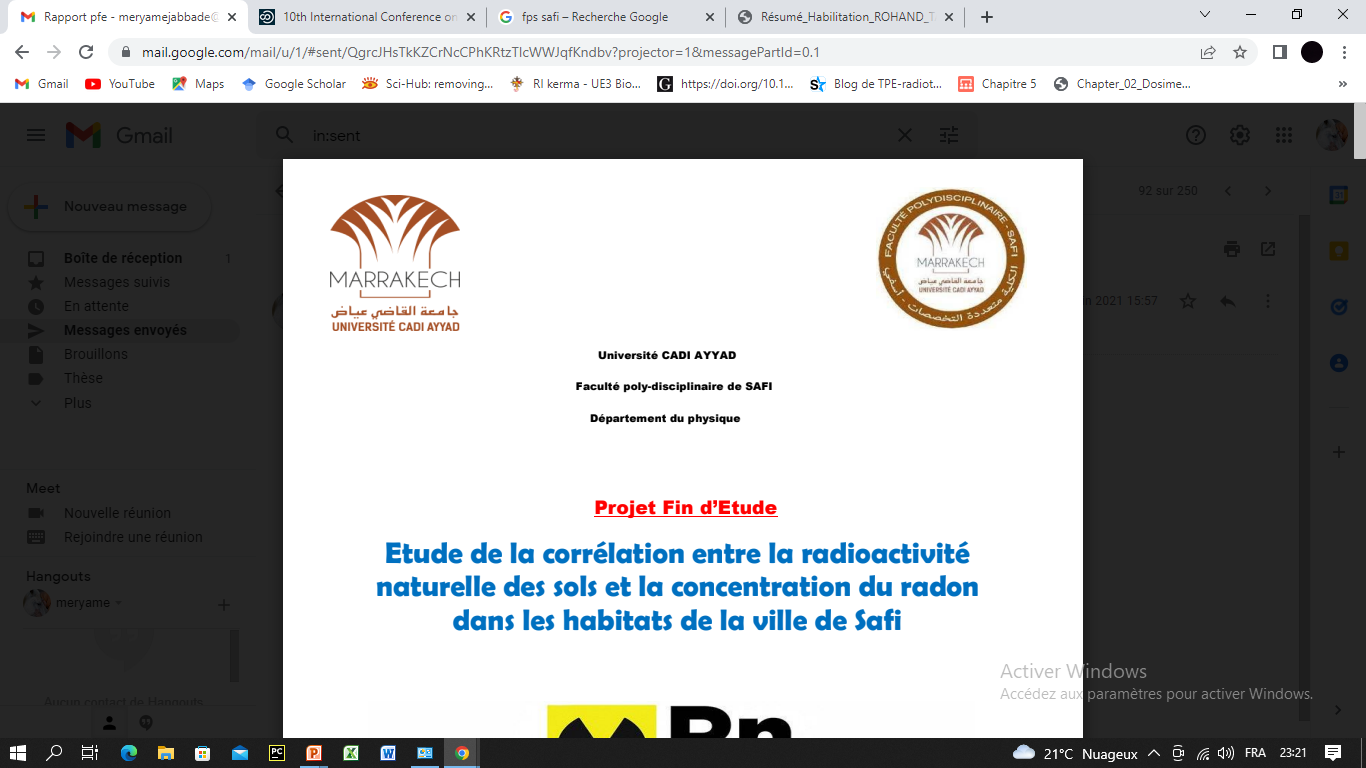 10th International Conference on High Level Environmental Radiation Areas
27 - 30 June 2022,  Strasbourg - France
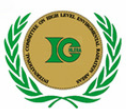 Grain size effect on radon exhalation rate and uranium activity of Moroccan sediment
Materials    & Methods
Results & Discussion
Conclusion
Introduction
Plan
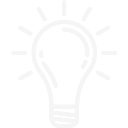 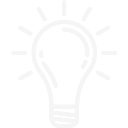 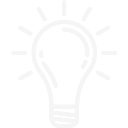 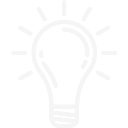 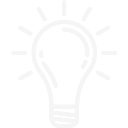 Meryame JABBADE
June 23, 2022
meryamejabbade@gmail.com
Introduction
1
Materials & Methods
2
Materials    & Methods
Conclusion
Introduction
Results & Discussion
Discussion
Plan
3
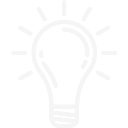 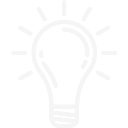 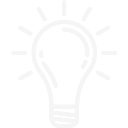 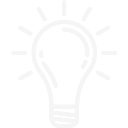 Conclusion
4
M. JABBADE   June 23, 2022
2
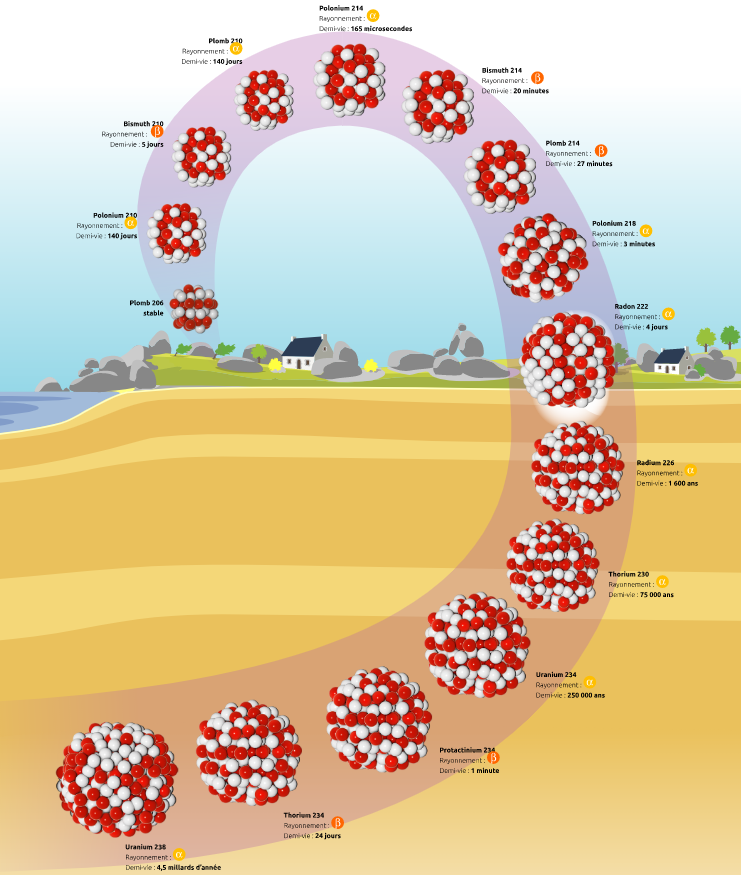 Radon is odorless, colorless gas
 Radon is naturally occurring and can be found everywhere around us.
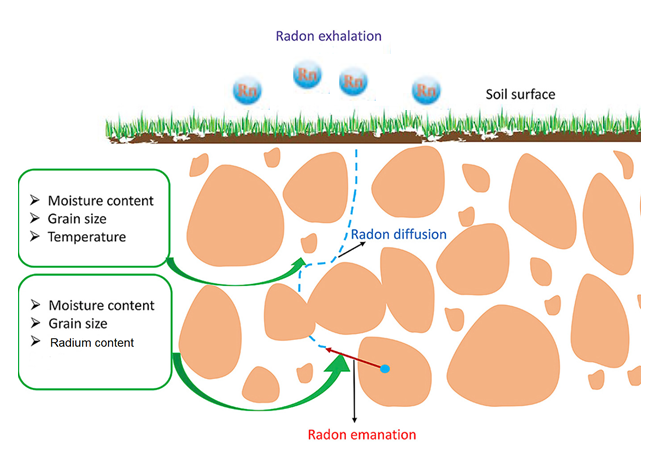 Conclusion
Methods
Discussion
Introduction
Plan
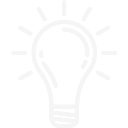 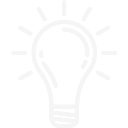 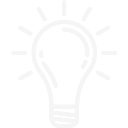 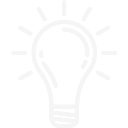 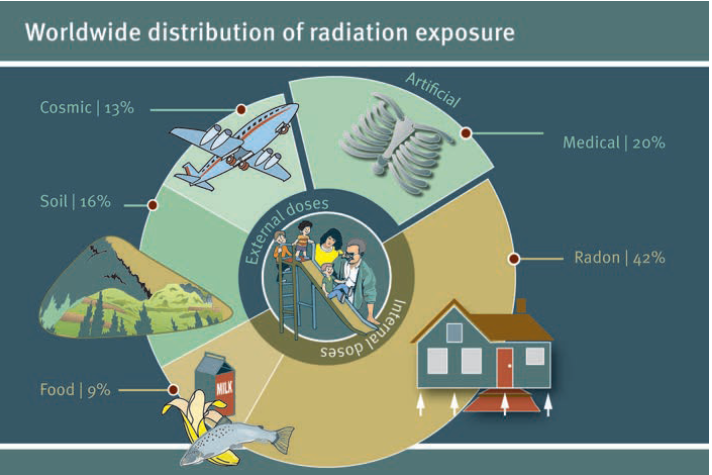  # 2nd cause of lung cancer after tobacco
 Assessment of the exhalation rate allows a classification of materials according to their potential risk of exposure to radon.
M. JABBADE   June 23, 2022
3
Morocco has the largest phosphate reserves and is the third producer in the world.
 Phosphate bearing rocks are an economical material used in the manufacturing of phosphoric acid and fertilizers. 
 In phosphate rocks, sometimes naturally occurring radioactive elements such as 235U, 238U and their decay products may be present with a high concentration.
Conclusion
Methods
Discussion
Introduction
Plan
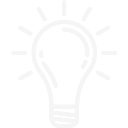 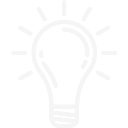 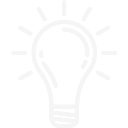 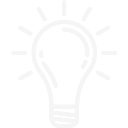 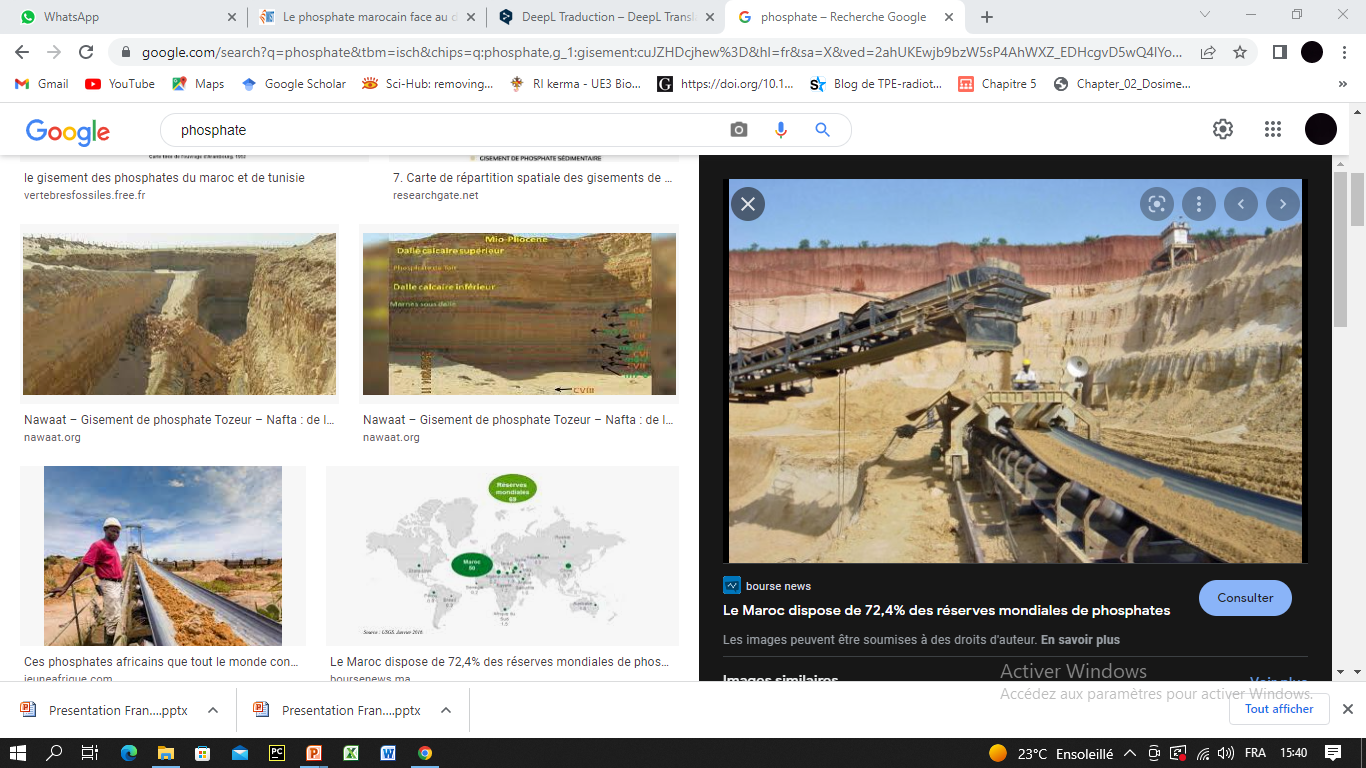 Radon exhalation from phosphate may pose a health risk to people involved in the mining and processing of these materials for the manufacturing of fertilizers and other chemical products.
M. JABBADE   June 23, 2022
4
Sample preparation :
Collected from a Moroccan sedimentary phosphate deposit;
Dried at 105±1°C for 24 hours to remove moisture;
Sieved with different mesh sizes and sorted into seven fractions, namely:      F1 (<0.063 mm), F2 (0.063-0.125 mm), F3 (0.125-0.25 mm), F4 (0.25-0.5 mm), F5 (0.5-1 mm), F6 (1-2 mm) and F7 (>2 mm).
Materials    & Methods
Radon exhalation rate measurement :
Conclusion
Discussion
Introduction
Plan
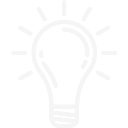 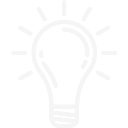 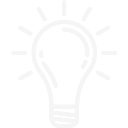 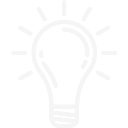 Parameters:
 Chamber volume :  2 l
  Sample weight : 30 g
  Exposition time : 17 day
Detector
Phosphate sample
M. JABBADE   June 23, 2022
5
Radon exhalation rate measurement:
The evolution of the radon concentration as a function of time is described by the following equation :
Materials    & Methods
Conclusion
Discussion
Introduction
Plan
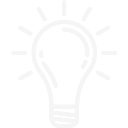 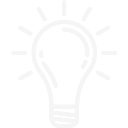 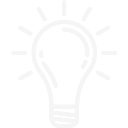 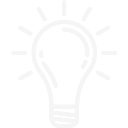 The calculation of the radon exhalation rate is established by applying the relationship between the radon saturation concentration and the exhalation rate after fitting the radon growth equation :
EA is the surface exhalation rate (Bqm-2h-1); A is the surface area of the phosphate sample (m2); EM is the mass exhalation rate (Bqkg-1h-1); M is the sample weight (kg).
M. JABBADE   June 23, 2022
6
Uranium activity measurement:
Parameters:
  Capsule height : 1 cm 
  Capsule radius : 1.7 cm
  Sample weight : 3.5 g
LR-115
Phosphate sample
Materials    & Methods
Conclusion
The track densities registered on the LR-115 films were counted using a semiautomatic system. 
The stored images were analysed through ImageJ 1.53e (Image Processing and Analysis in Java).
The uranium activity can be deduced from the measured track density using the following equation :
Discussion
Introduction
Plan
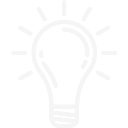 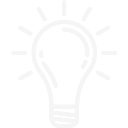 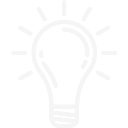 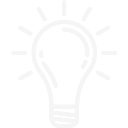 M. JABBADE   June 23, 2022
7
Radon exhalation rate measurement:
These results highlight the good reproducibility of the measurements. 
The results are fitted well by the model described, indicating that our simple experimental setup provides good results.
Materials    & Methods
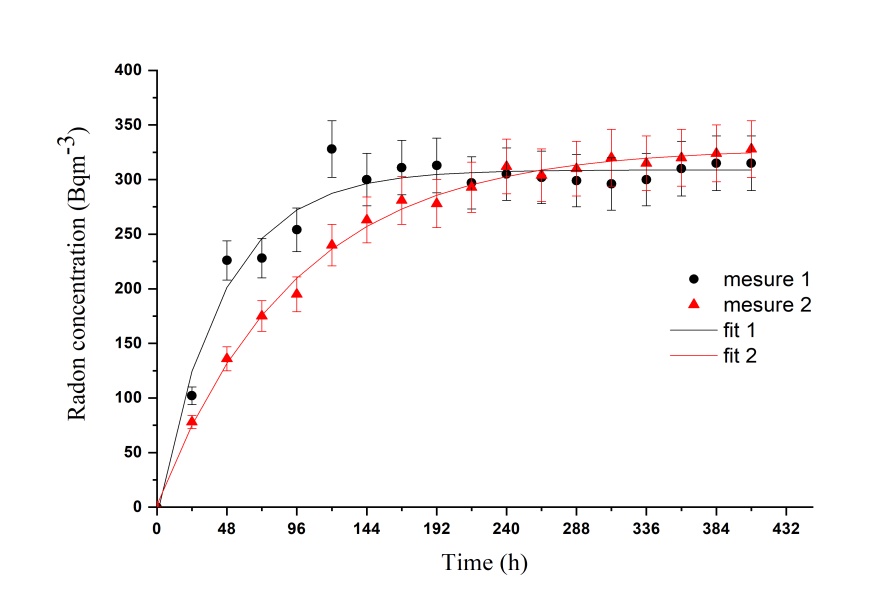 Results & Discussion
Conclusion
Introduction
Plan
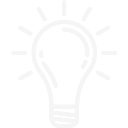 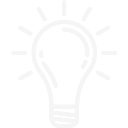 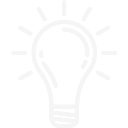 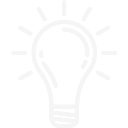 M. JABBADE   June 23, 2022
8
Radon exhalation rate measurement:
Materials    & Methods
Results & Discussion
Conclusion
Introduction
Plan
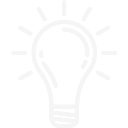 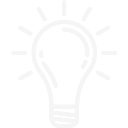 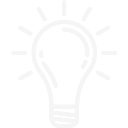 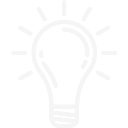 No notable trend is observed for grains smaller than 0.125 mm. 
A decrease in radon exhalation rate with increasing grain size is noticed for grains larger than 0.125 mm.
M. JABBADE   June 23, 2022
9
Radon exhalation rate measurement:
This decrease followed an inverse power law.
The decrease in grain size results in an increase in the specific surface area.
The smaller grains are characterized by high porosity values.
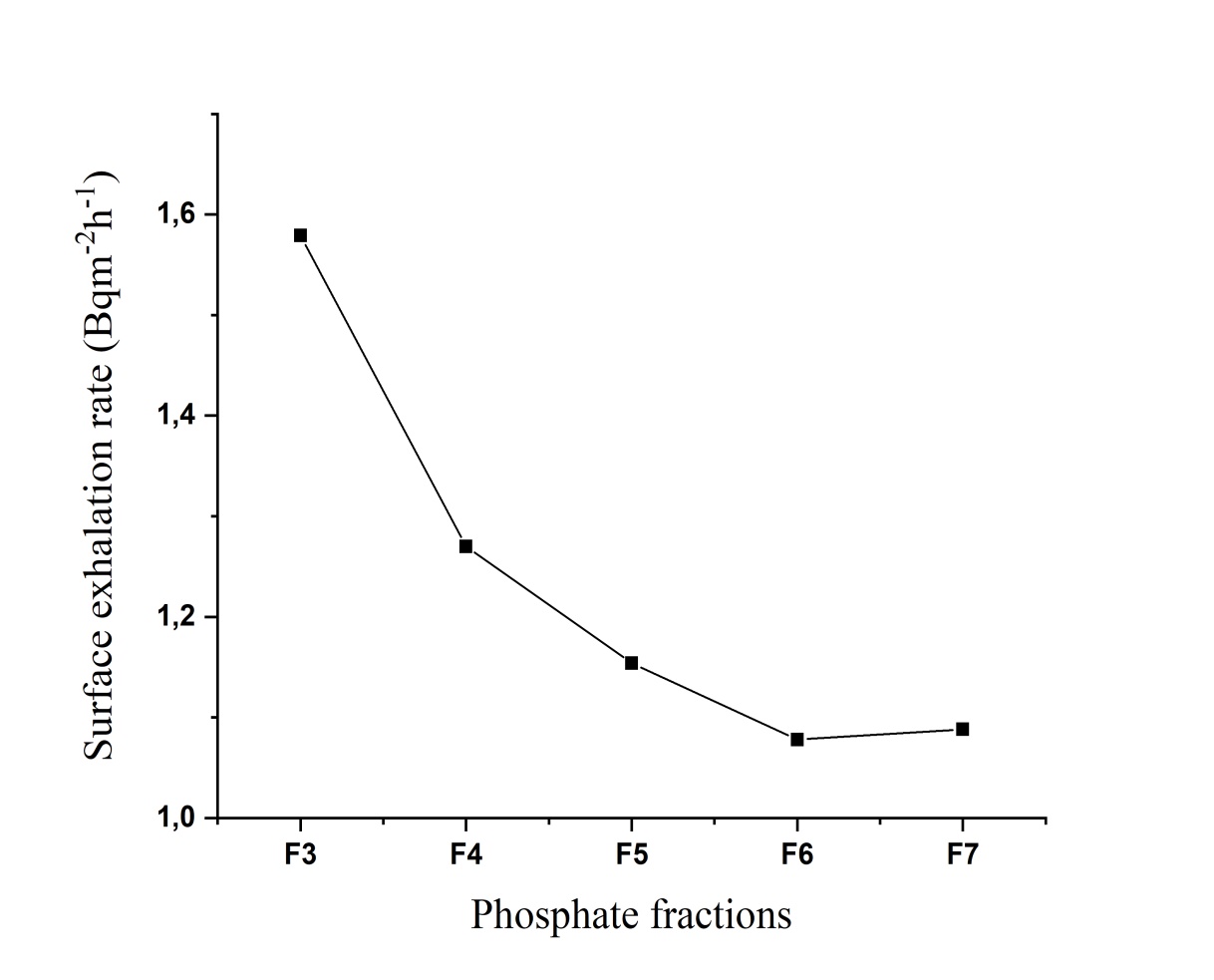 Materials    & Methods
Results & Discussion
Conclusion
Introduction
Plan
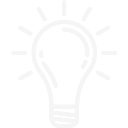 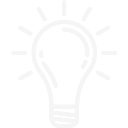 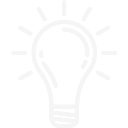 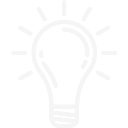  EA< 57600 Bq.m-2.h-1
M. JABBADE   June 23, 2022
10
Uranium activity measurement:
It is noted that the uranium activity increases significantly with sample mass.
Materials    & Methods
Results & Discussion
Conclusion
Introduction
Plan
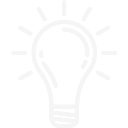 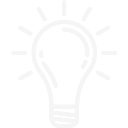 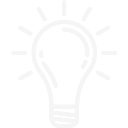 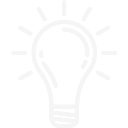 A weight of 3.5 g is sufficient to determine the uranium content of phosphate rocks using the same capsule.
M. JABBADE   June 23, 2022
11
Uranium activity measurement:
We notice that the uranium activity is higher in all the fractions than in the bulk phosphate sample.
Materials    & Methods
Results & Discussion
Conclusion
Introduction
Plan
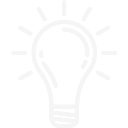 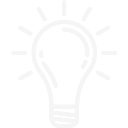 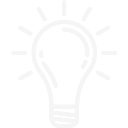 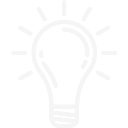 For a better comparison between the uranium content of a selected fraction and that of its corresponding unfractionated phosphate sample, we use enrichment factor (EF) :
M. JABBADE   June 23, 2022
12
Uranium activity measurement:
The fractions with a diameter between 0.125 and 0.315 mm are constituted mainly by phosphate grains which concentrate more uranium than the constituents of the other fractions.
 We note that the sum of the enrichment factors of fractions F5, F6, and F7 is only equal to 33%, even though they have high uranium contents.
Materials    & Methods
Results & Discussion
Conclusion
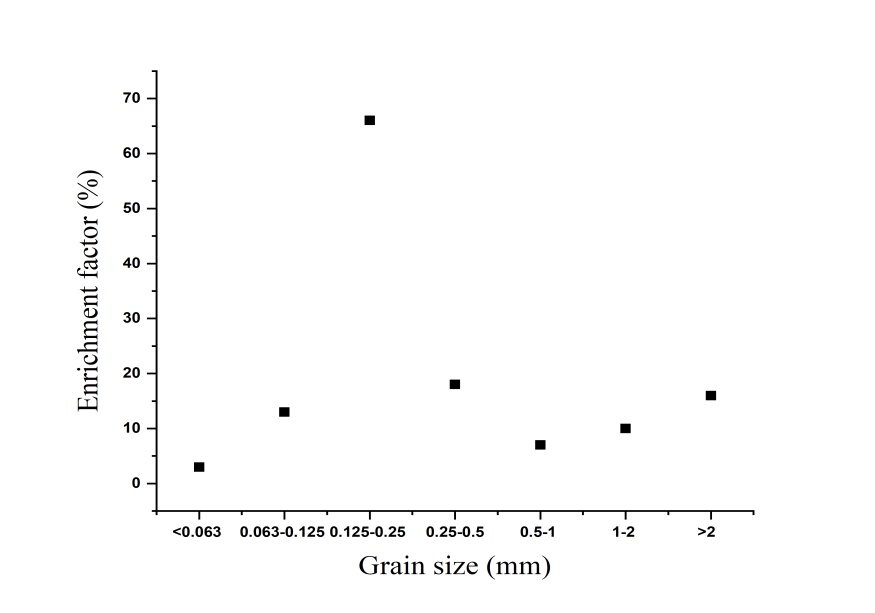 Introduction
Plan
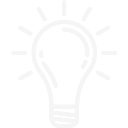 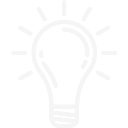 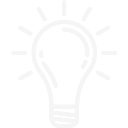 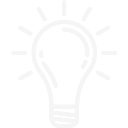 M. JABBADE   June 23, 2022
13
The aim of the present study is to investigate the grain size effect of the phosphate on the radon concentration and the uranium activity.

 The radon exhalation rate was found to decrease with an increase in grain size above 0.125 mm.

 The uranium content increases for the smallest particles (<0.25 mm), reaching a maximum for the particles (0.25-0.5 mm), decreasing for the larger particles (>0.5 mm).

 The measured values of radon exhalation rates and uranium content of the sediment sample are under the radon exhalation rate and uranium content limits reported worldwide.
Results & Discussion
Methods
Introduction
Conclusion
Plan
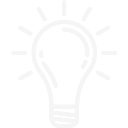 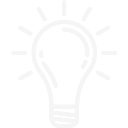 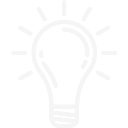 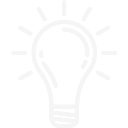 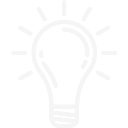 M. JABBADE   June 23, 2022
14
THANK YOU FOR
YOUR ATTENTION
Results & Discussion
Methods
Introduction
Conclusion
Plan
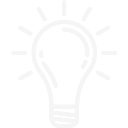 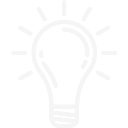 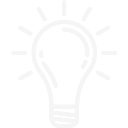 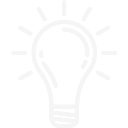 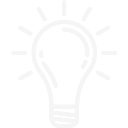 M. JABBADE   June 23, 2022
meryamejabbade@gmail.com
15
M. JABBADE   June 23, 2022